Cross-comparison tools for LIS, LMA, and VLF/LF Ground-based Network Data
Ken Cummins1, 
    with help from:
	Richard J. Blakeslee2 , Lawrence D. Carey3,
	Jeff C.  Bailey3, Monte Bateman4, Steven J. Goodman5

1 University of Arizona, Tucson, Arizona
 2 NASA Marshall Space Flight Center, Huntsville, Alabama
3 University of Alabama in Huntsville, Huntsville, Alabama
 4 USRA, Huntsville, Alabama
5 NOAA NESDIS, Greenbelt, Maryland

GLM Stakeholders Workshop 2014
Context
Issue
 LLS performance for CG strokes and cloud pulses must be characterized before it can be intelligently applied
Location accuracy
Detection efficiency
Type classification (CLD/CG)

Sub-context: CHUVA LLS inter-comparisons
Requirement
Ground-base lightning observations are needed to help create GLM proxy and ground-validation datasets over large continental and oceanic regions

 Some Approaches
“bulk statistical analysis of datasets at the cell flash-rate level
Detailed stroke/pulse inter-comparisons to understand what is seen uniquely and in-common by various data sources (this work)
What sorts of tools?
Exploration Tools
Described in CHUVA Workshop abstract (Cummins et al.)
Similar to DLR tools
Detailed flash-level visual exploration
LIS groups
LMA sources
VLF/LF strokes and cloud pulses
Statistical LLS Inter-comparison Tools
Stroke/pulse level
Flash level
Available for community use (supported by NASA)
Fully documented
LLS Inter-comparisonTool
Coded in Matlab
 Stand-alone executables can run on Unix, Linux, and Windows
 Can specify datasets and related parameters in a  “cfg” file using a text editor…
Tool “Outputs”
Analysis “Sheets”
 Sheet 1:
Requires date, time, lat, lon, and (optionally) type (CG/CLD pulse)
 Sheet 2:
Requires peak current estimates
 Sheet 3:
Requires quality-related parameters
 location error estimate
 # sensors reporting the stroke/pulse

Spatial Detection Efficiency

Flash Analysis
Spatial Detection Efficiency
Observe spatial variation in DE
Combined for cloud pulses and CG strokes
 Helpful for selecting LLS comparison regions
 Automatic global country/coastline
 Example: CHUVA TLS200cg (ref)  and GLD360 (test)
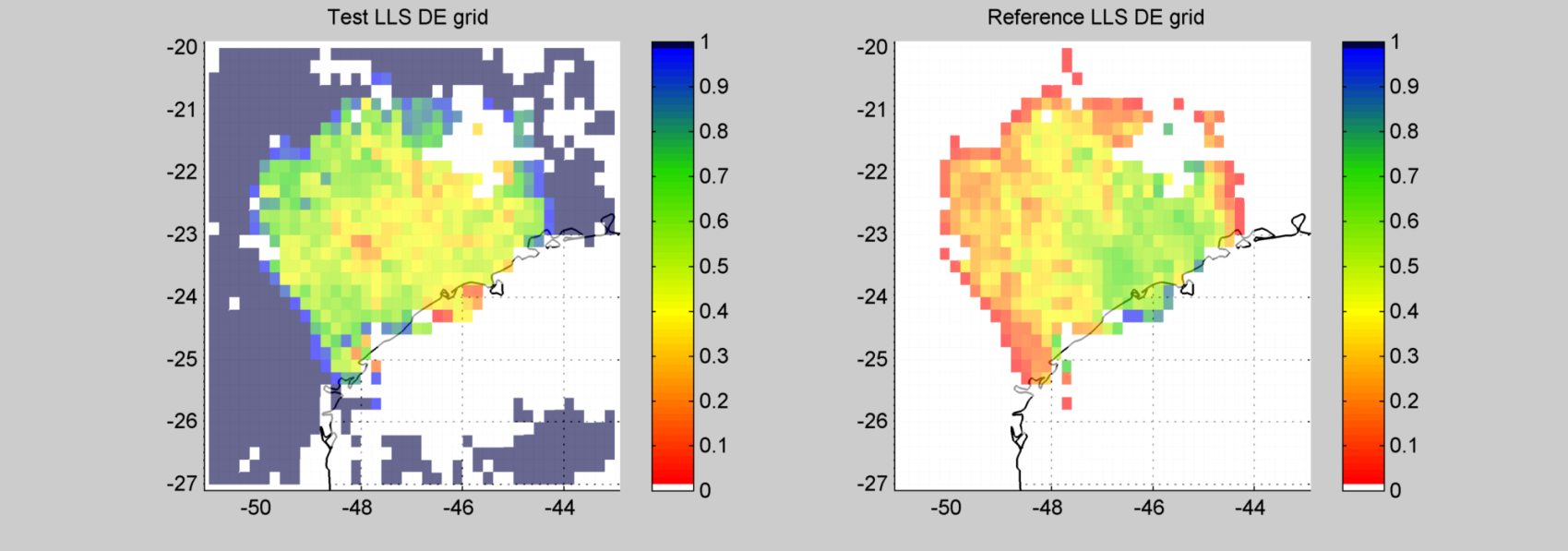 TestCGFmatchRefCLD
ReferenceCLD
TestCLDFmatchRefCLD
Flash Analysis Overview
TestCG
TestCGFmatchRefCG
TestCLD
Definition of flash DE
This is complicated by the fact that LLS’s frequently disagree  about the discharge type (cloud vs. CG)
TestCLDFmatchRefCG
ReferenceCG
Examples:
DE_TestCGF = 100.*(TestCGFmatchRefCG + TestCLDFmatchRefCG) /(RefCGF);
DE_TestAll = 100.*allMatchTest/(RefCGF+RefCLDF);
Details
Additional Flash Analysis: where (in time) are the LLS cloud pulses detected?
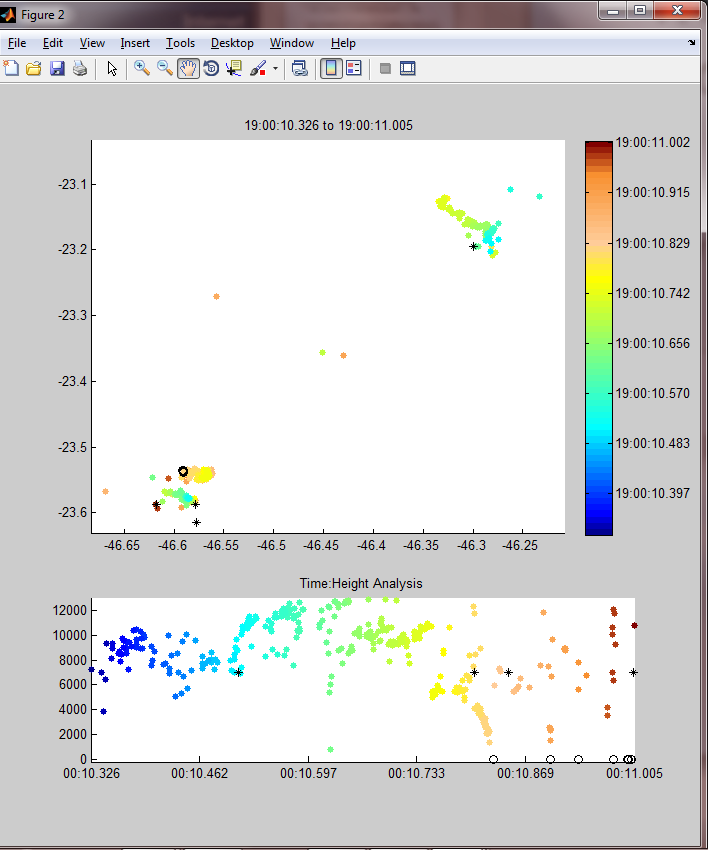 The Flash Analysis includes a temporal analysis for each network
Are they part of a cloud flash?

Are they part of a CG flash?
What part of a CG flash?
Cloud flash
CG flash
“during”
“cld”
“pre”
Back
Flash – CHUVA LINET vs. GLD360
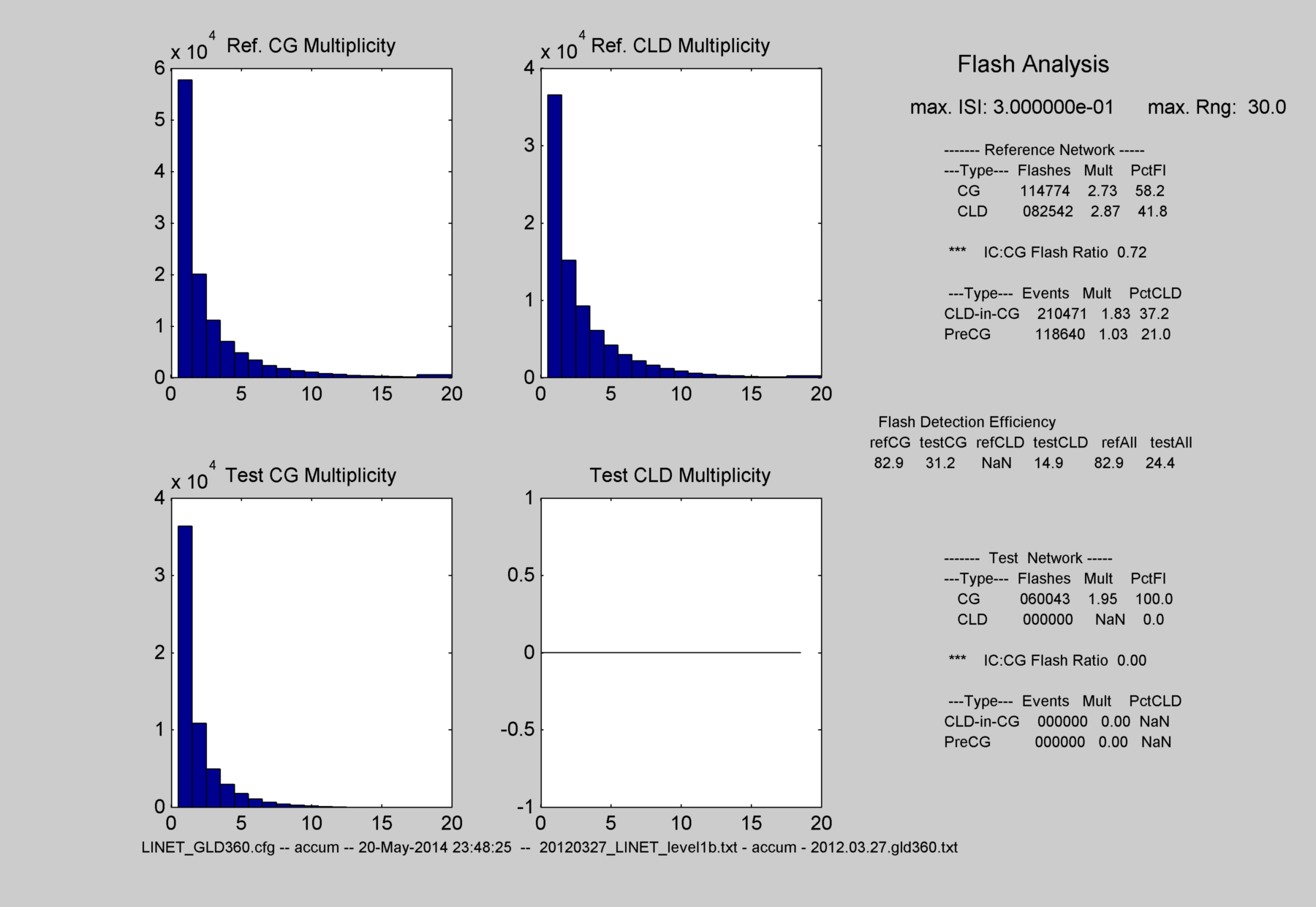 How to get the stuff…
http://Atmo.Arizona.edu/~lightning/NASA/Compare/
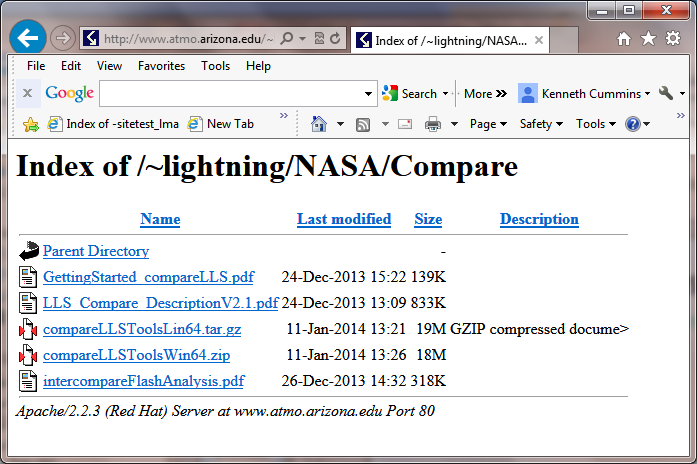 Example Use:			LIS-referenced  DE
Simple question: When LIS saw something, did others see it?
METHOD:
 Selected a “common” (small) region and time period
Region determined by LINET
Time period limit defined by TLS200
January 1 through March 27, 2012 
Note: LINET is compromised during these times
Total Groups/Flashes were ~2900/300 in 13 overpasses
Use tools to compute group-referenced and Flash-referenced DE
Produce flashes from LIS Groups and LLS “events”
Multiple IPI/Distance Criteria for flash grouping: (200 ms/20 km;                500 ms/30 km; 500 ms /50 km for some long-range networks)
Selection of the Analysis Domain
Smaller domain would not have enough LIS flashes ( < 300)
 The domain is quite large for LINET
confirmed that the LINET pulse/stroke DE, relative to TLS-LF-all, was not compromised over this domain
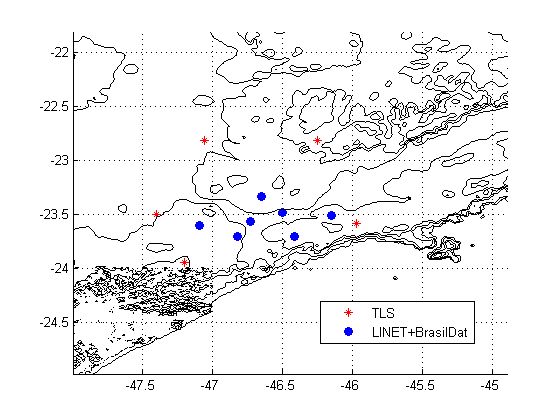 Sheet 1 – LIS Groups vs. GLD360
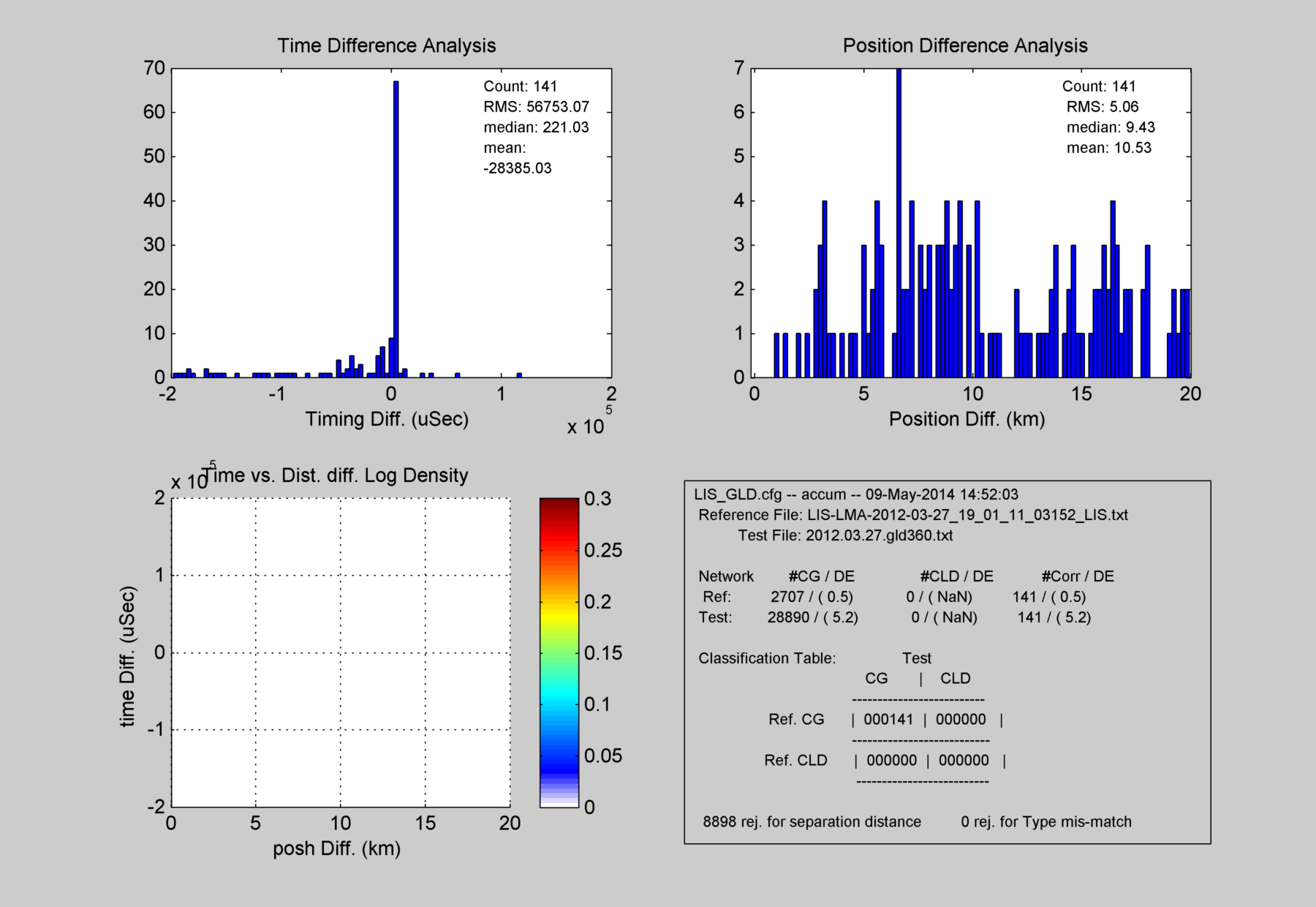 Flash Summary Statistics
Comments from data contributors
WWLLN
The small domain and small number of flashes result in uncertainty in the WWLLN findings. Analysis over a larger domain should be done

 LINET
During much of this time, only 5 of the 7 sensors were operational.
Leap-second issue with LIS data?

 BrasilDat
Typically, only 1-2 of the 7 “special” sites were operational, and the network was just being calibrated. The network is now working much better than it was during the CHUVA campaign. ( the ~100 km baseline in the previous slide reflected the “functional” baseline during this study)
Summary / Comments
LLS Relative Performance vs. LIS Total Lightning
 Wide variation in TL flash DE (few percent => ~70%)

 Short-baseline VLF/LF networks CAN detect a majority of TL flashes (but do not represent the spatial extent of big flashes)
Note: Hartmut indicates that for days with all LINET sensors working, they would detect almost all LIS flashes that were within the network, as well as some flashes not reported by LIS

Some long-range LF networks MIGHT be sufficiently good to allow statistical up-scaling of the data for mid-oceanic LIS proxy and validation activities
End of talk…
Thanks!
Sheet 1 – two networks in Japan
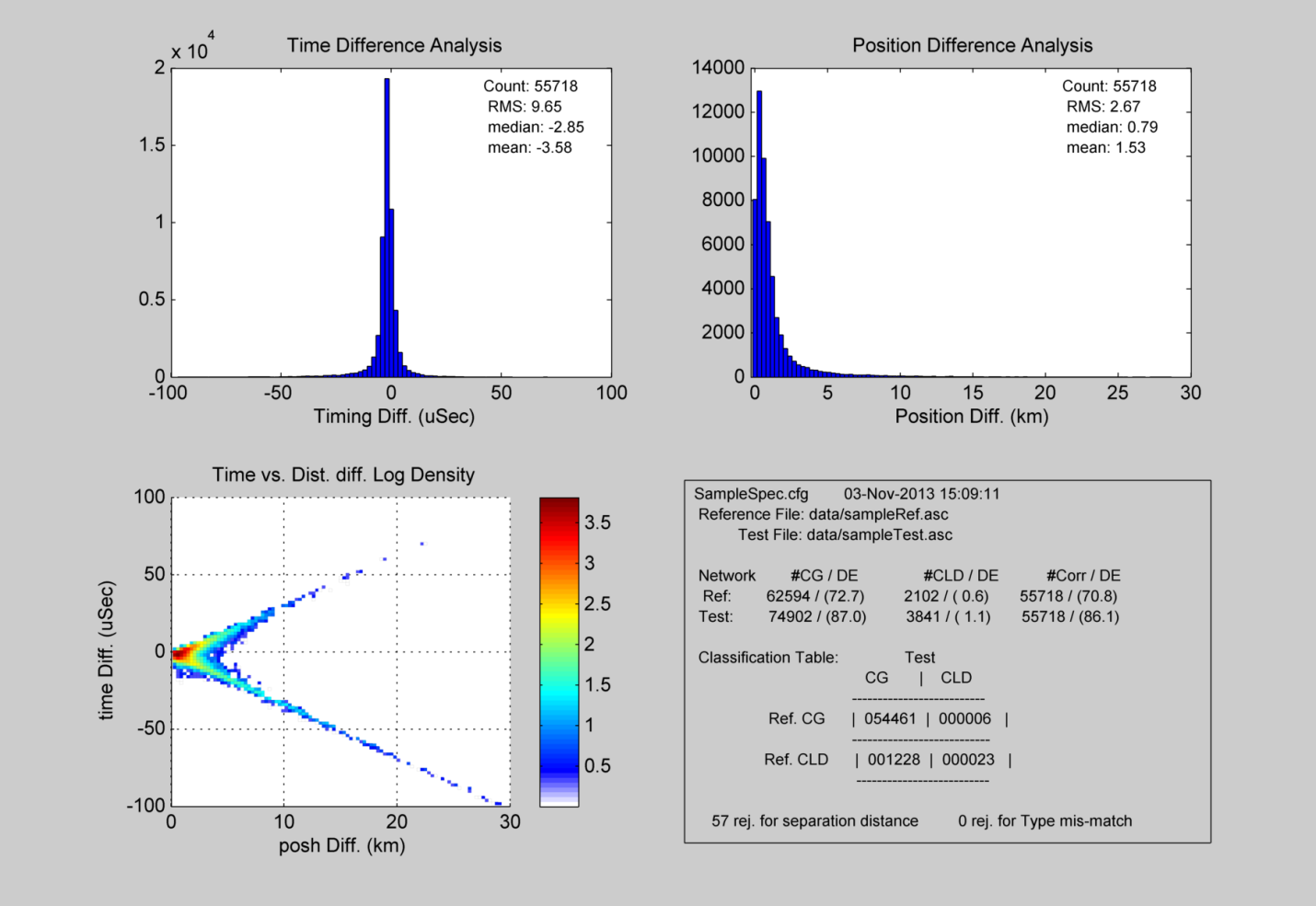 Next
Sheet 1 – GLD360 vs. NALDN
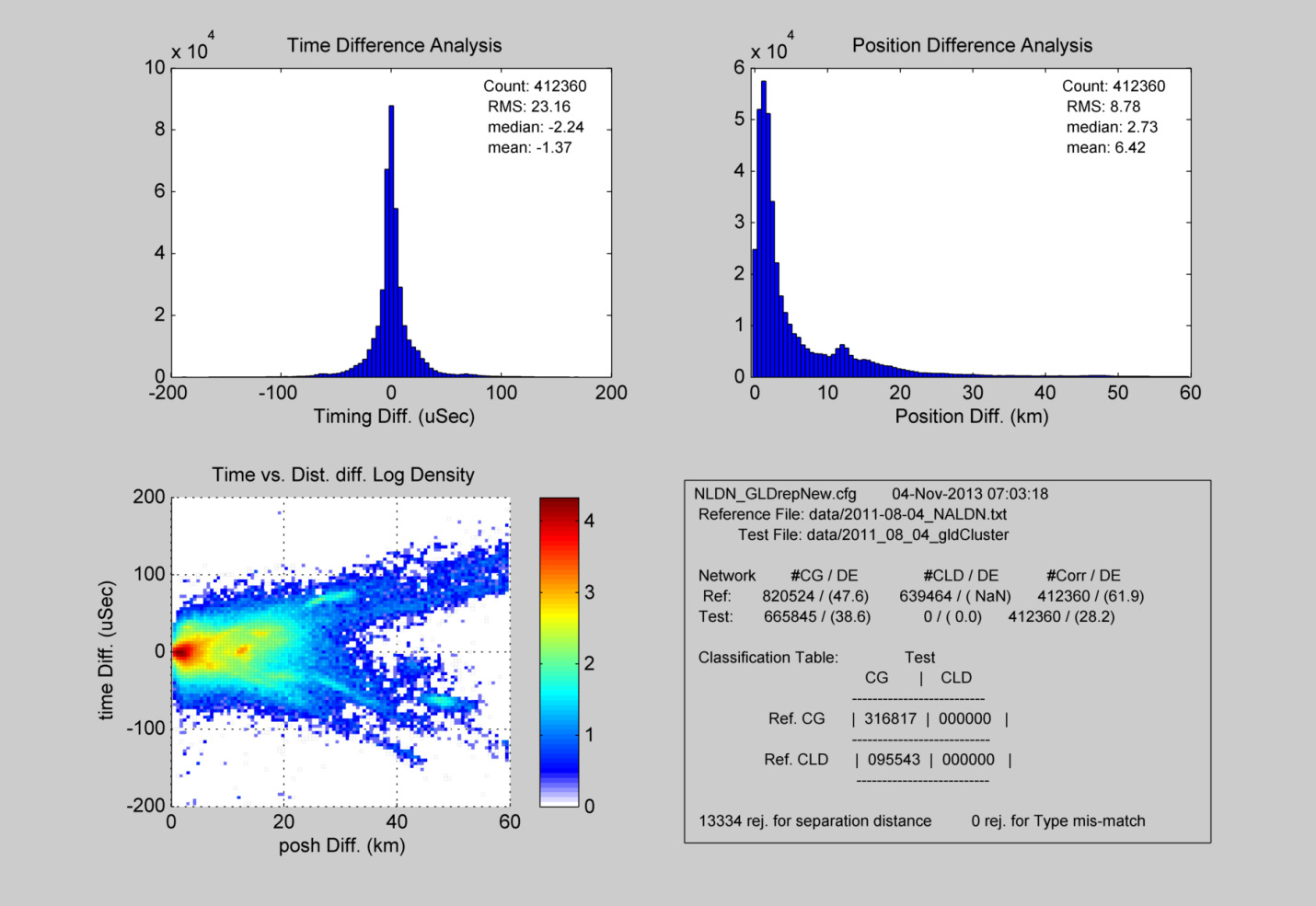 Back
Sheet 2 – two networks in Japan
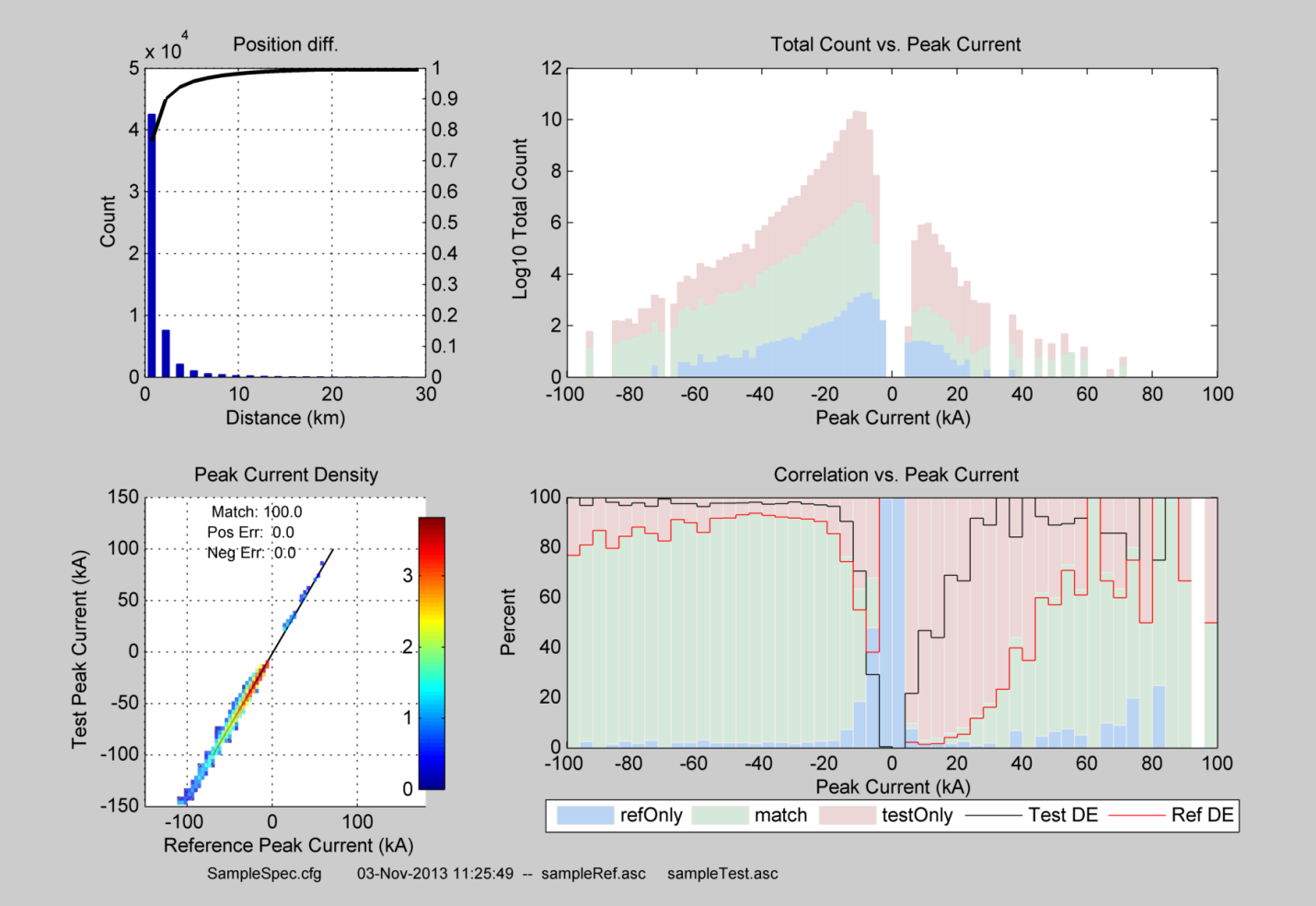 Next
Sheet 2 – GLD360 vs. NALDN
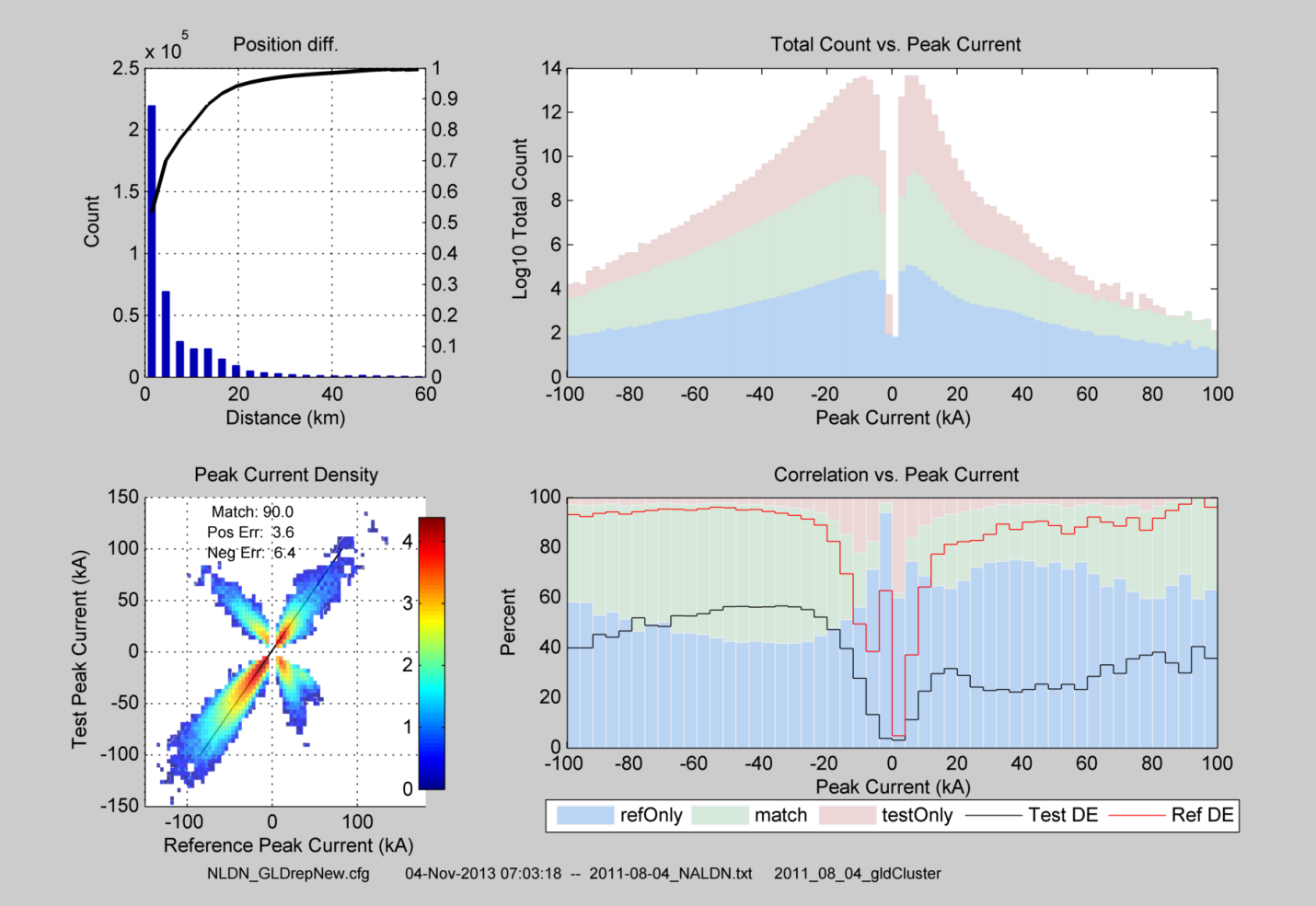 Back
Sheet 3 – two networks in Japan
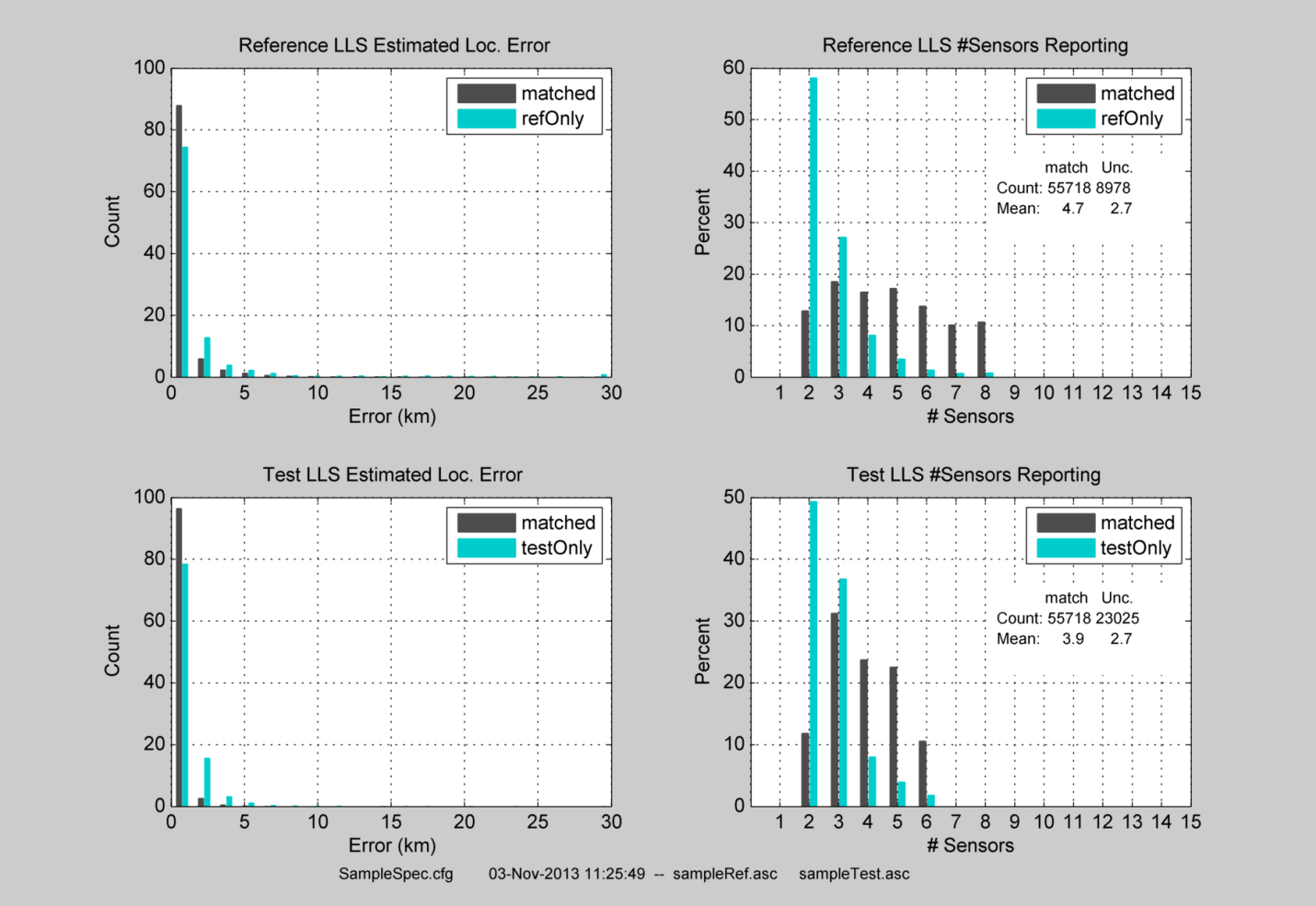 Next
Sheet 3 – GLD360 vs. NALDN
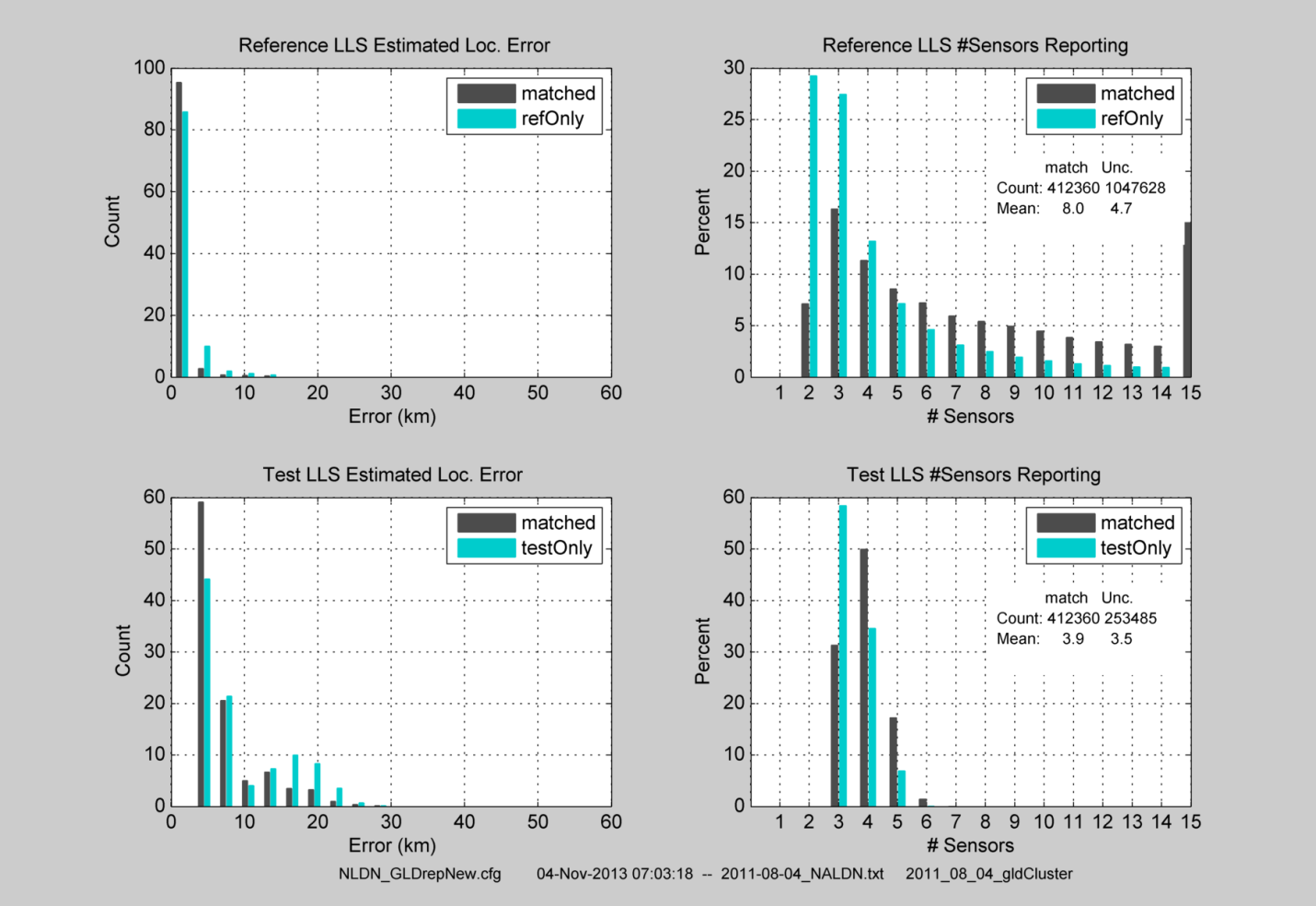 Back
Flash Analysis Overview
Flash Grouping (within an individual LLS dataset)
 New flash is initiated if there are no “active” flashes within the max inter-pulse interval (IPI) and within the max separation distance (typically 200 mS and10 km for “accurate” LLS’s)

 If there is a match with more than one active flash, then the new pulse is added to the flash with the spatially-closest pulse

A flash is “closed” if the time between the most-recent pulse and the first pulse in the flash is greater then the max flash duration (typically 1 second)
Next
Flash Analysis Overview
Flash / Pulse “Typing”
 Pulses within a CG flash are categorized as one of three types:
“pre” cloud: likely preliminary breakdown or leader pulse
“during” cloud: k-changes etc.
 “CG” stroke: we think we knew what this is…
Any flash containing a CG stroke is a CG flash

A flash is detected in-common by two LLS’s if:
Any pulse in the flash is matched using the tight requirements employed by the Inter-comparison Tool
Any “unmatched” pulses in the flash meet the max IPI/Distance requirements when compared to any pulse from the other LLS
Next
Time-height Analysis of LIS, LMA, and LINET
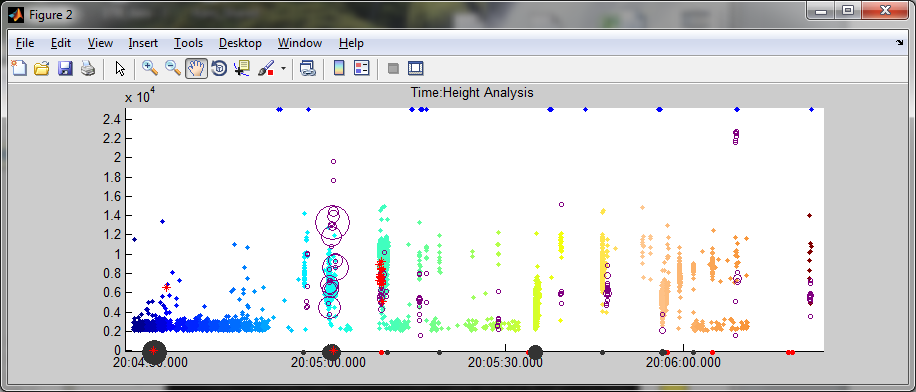 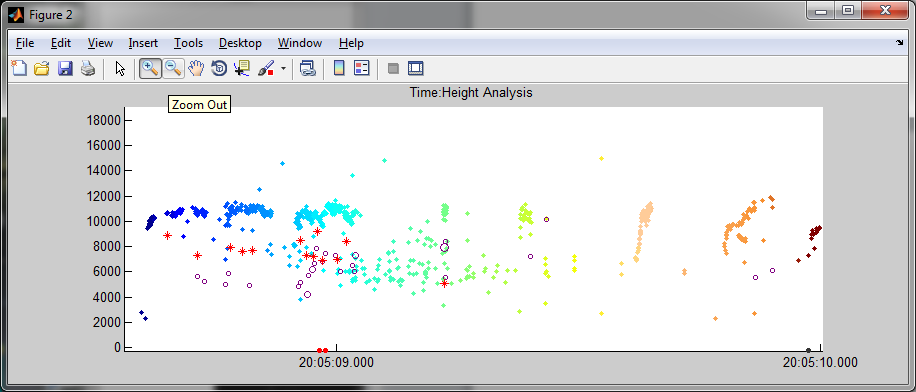 Back